Beam me to2027
MakeUp 2017
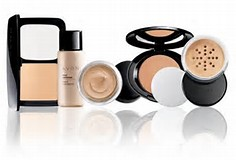 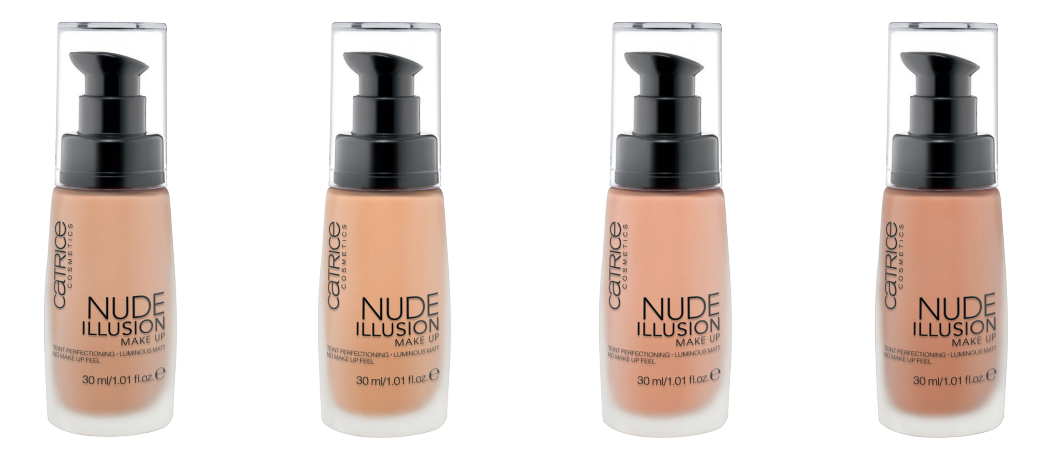 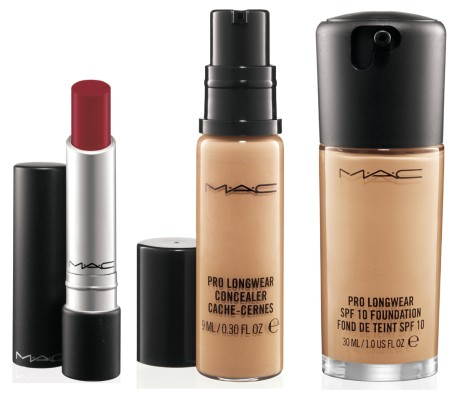 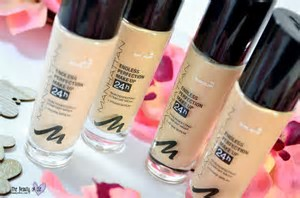 Lipstick
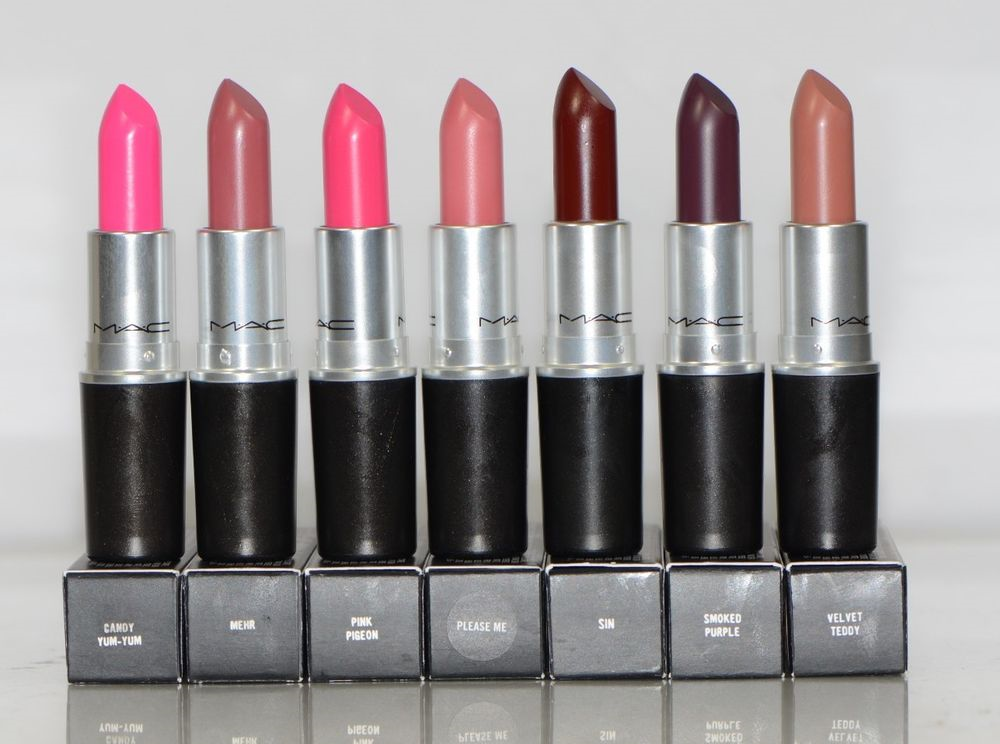 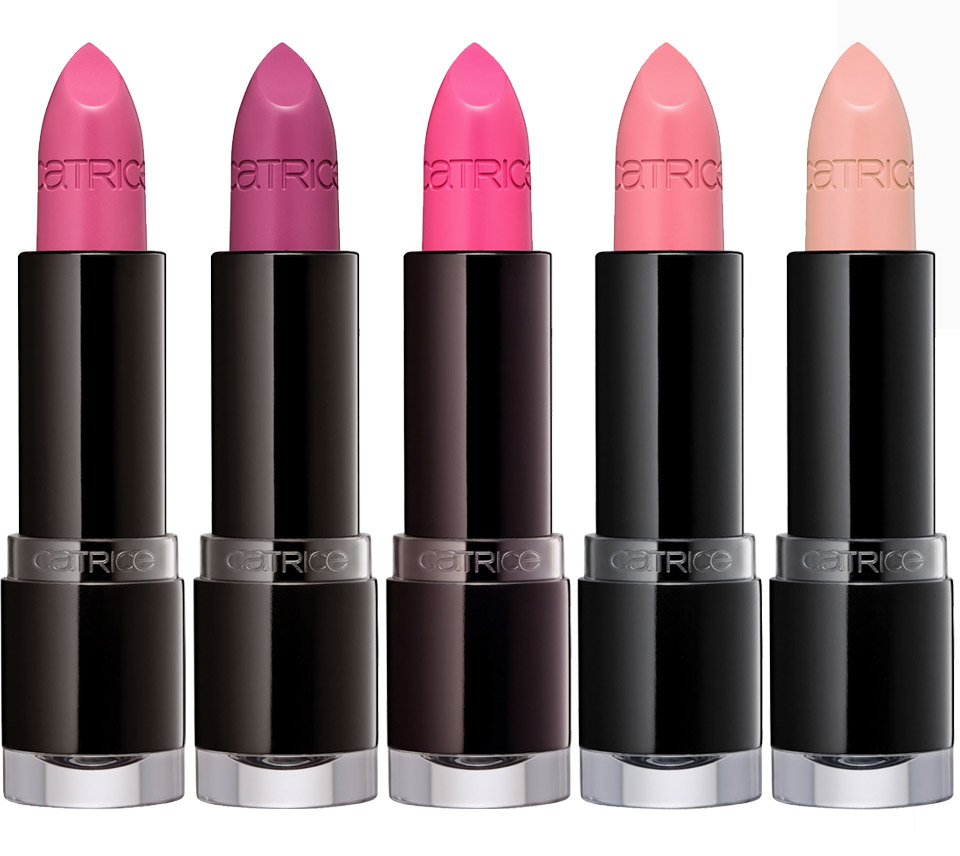 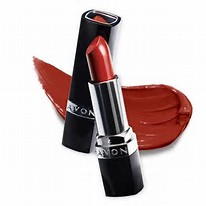 Eyebrow pencil
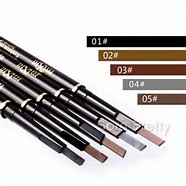 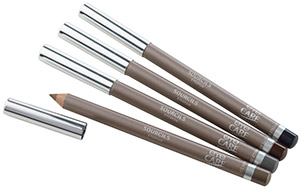 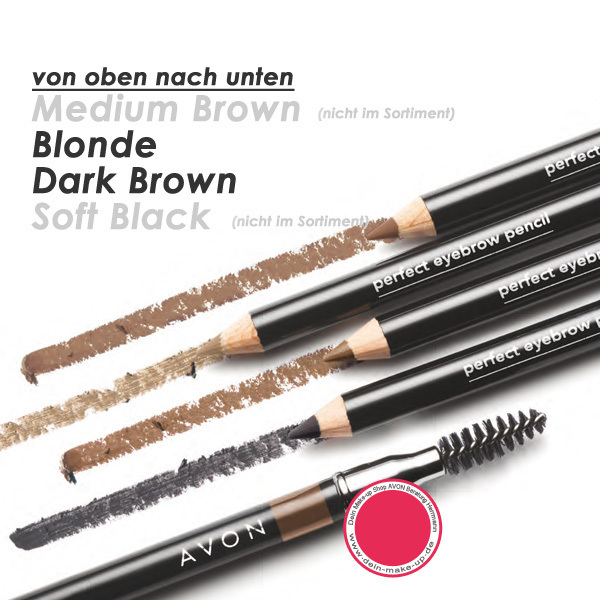 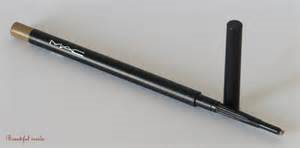